MEMBER STRATEGIES AND SOLUTIONS
[Speaker Notes: Drag your Picture and Send to Back]
MEMBER STRATEGIES AND SOLUTIONS
Opportunities to Improve Your Institution’s Performance
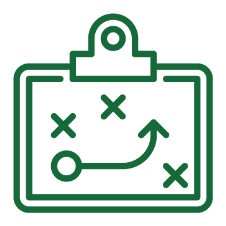 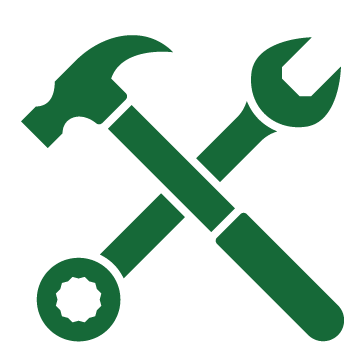 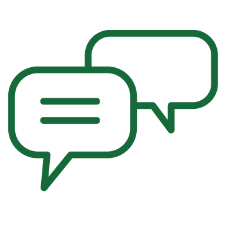 Strategic Analysis and 
Funding Strategies
General and TargetedFunding Strategies
Deposit Rate Study vs. Advances vs. Brokered CDs
DuPont Analysis
Financial PerformanceTrend Analysis
Tools
Public Unit Deposit Letter of Credit Calculator
Blended Funding Tools
Marginal Cost of Funds Tool
Beat the Spread trade Tool
Dividend Discount Calculator
Fixed Rate vs. AdjustableRate tool
Commentary
‘From the Desk’ – daily commentary emailwith rates
Weekly summary of economic and market trends 
Quarterly economic overview
The FHLB Des Moines Member Strategies team is your complementary consulting resource available to provide you with tools and analysis for your unique markets, risks & performance opportunities. Contact the Member Strategies team or your Relationship Manager to learn more about utilizing these tools and solutions for your financial institution.
MEMBER STRATEGIES AND SOLUTIONS
The Top Reasons to use FHLB Advances & Letters of Credit
Improve balance sheet liquidity or earnings by using FHLB Letters of Credit

Lock in rates today, take settlement up to 2-years from today using Forward Starting Advances

Hedge unwanted interest rate risk using term FHLB Advances (CIA discount available on advances over 1-year)

Benefit when interest rates rise by utilizing the FHLB Symmetrical Prepayment Feature

Employ Marginal Cost of Funds when pricing liabilities

Test your lines at least twice a year